Examining the Importance of Professional Development:
Promoting, Encouraging, and Documenting Impactful Scholarly and Professional Activities
Dr. Jason W. Lee & Dr. Jeff Briggs
Professional Development & Principle 5
COSMA
[Speaker Notes: Introduction to the issue at hand: Principle 5]
ABOUT US
Varied Experiences…
Working with COSMA
Program Development & Administration
Professional Development
[Speaker Notes: We can tell a bit about ourselves, our experiences with COSMA and related areas…]
WHY WE ARE HERE
TO DETAIL PRINCIPLE 5…
Identify
Examine
Open Dialogue
[Speaker Notes: Here we can introduce the importance of this topic and why we are here today (this will set up the background info)]
Background
COSMA has provided a strong impact of the field of sport management for more than a decade

Sport management accountability and accreditation is “necessary to ensure academic rigor and can serve as vehicles by which sport management educators examine and enhance the academic quality of their programs” (Yiamouyiannis, Bower, Williams, Gentile, & Alderman, 2013, p. 51).
Background
COSMA’s accreditation Principles have provided a structure recognizing and encouraging meaningful professional development (PD) opportunities. 

This session will address the significance of Principle 5 to academicians/administrators and the value of impactful scholarly and professional development activities.
Background
The session will examine a variety of PD (“scholarly” and other “professional”) activities that will be beneficial to programs going under self-study as well as beneficial to administrators and faculty seeking to enhance their careers

Furthermore, related concepts such as mentorship and networking will be detailed.
This session will:
Provide a forum for the discussion and examination of COSMA’s Principle 5 

Address Boyer’s scholarship domains and its application to sport management accreditation 

Examine impactful ways to promote, encourage, and documenting PD activities 

Identify ways in networking and mentorship can assist programs in engaging in meaningful scholarly and professional activities
Discussing & Examining Principle 5
COSMA’s Principle 5 espouses the importance of PD activities including scholarly and professional activities. 
“Academic quality and excellence in sport management education requires faculty members to be involved in scholarly and professional activities that enhance the depth and scope of their knowledge” (COSMA, 2016, p. 35).
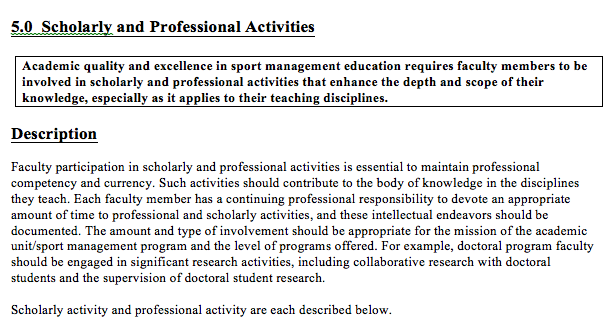 Discussing & Examining Principle 5
The type and amount of professional development is to be aligned with an institution’s mission and vision

Are to allow faculty to engage in scholarly and professional activities is essential to maintaining professional competency and currency and documented this involvement accordingly (COSMA, 2016).
Discussing & Examining Principle 5
COSMA presents a classification system that is based largely on Boyer’s (1990) domains. 

Boyer’s Scholarship Domains
The scholarship of teaching (and learning)
The scholarship of discovery
The scholarship of integration
The scholarship of application
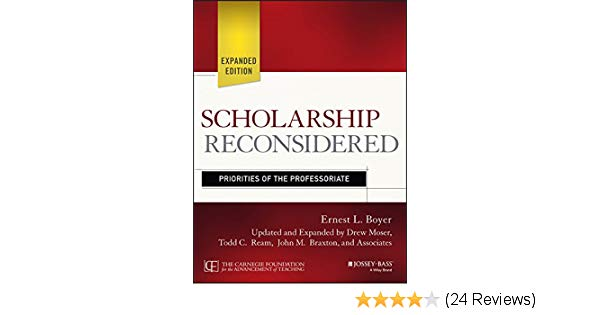 What does it mean to be a “scholar”?
Faculty’s work life encompass a range of “competing obligations”
Do we define scholarship in a way that reflects “new realities”?
A broader vision of scholarship is needed
One that promotes full intellectual life of academe
[Speaker Notes: Defining Scholarship:
Boyer’s 4 Models and
The new digital scholarship:
A Faculty Conversation
Joseph McNabb, PhD and Nancy Pawlyshyn, PhD
Faculty Fellows in Higher Education Administration
March 13, 2014
Faculty Professional Development Day
Retrieved from: https://www.northeastern.edu/cpsfacultycentral/wp-content/uploads/2013/03/Defining-Scholarship-with-Boyers-Four-Areas-of-Scholarship-Explored-and-the-New-Digital-Scholarship-A-Faculty-Conversation.pdf]
Boyer’s Scholarship Domains
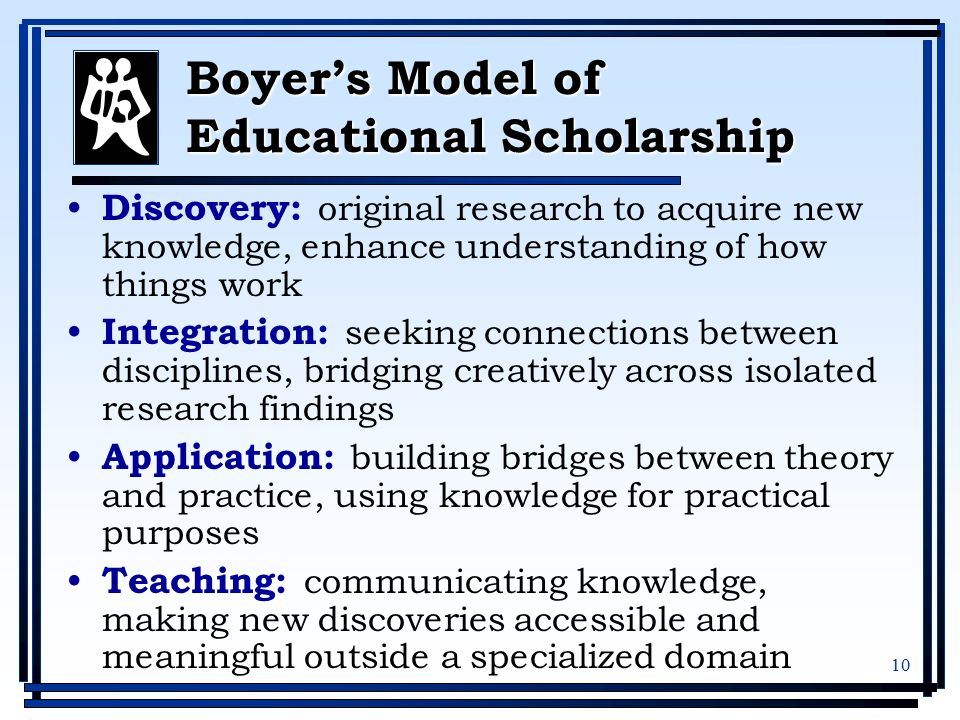 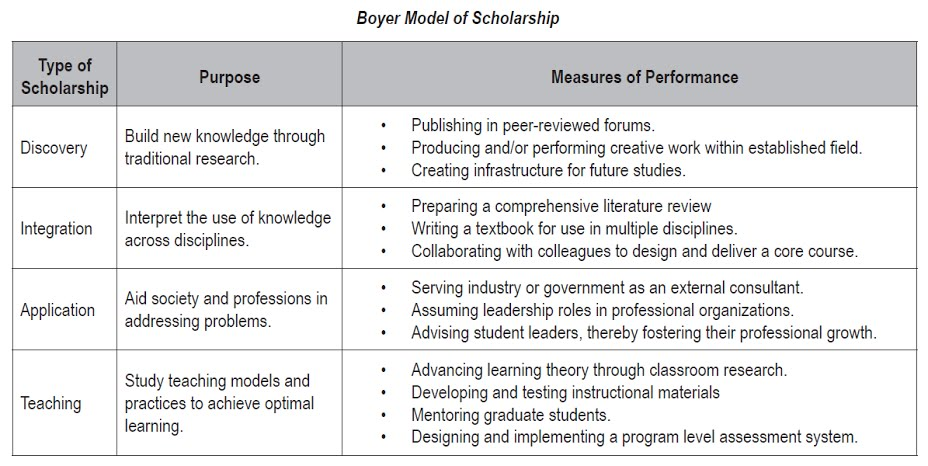 [Speaker Notes: Providing a further detailed look into this model (we can use something different)]
The Scholarship of Discovery
Seeking new knowledge
Traditional definition of “scholarship”
Discovery of new information and models
Sharing discoveries through scholarly publication
[Speaker Notes: “..the commitment to knowledge for its own sake, to freedom of inquiry”]
The Scholarship of Integration
Integration of knowledge from different sources
Presenting overviews of findings of a resource topic
Bringing findings together from different disciplines to discover convergence
Identifying trends and seeking knowledge in new forms
[Speaker Notes: “Bringing insight to bear on original research” with “interpretive,
integrative, interdisciplinary” approaches]
The Scholarship of Application
Discovering ways new knowledge can be used to solve “real world” problems.
New intellectual problems can arise out of the very act of “application”
This is very applicable to Higher Education
[Speaker Notes: “Higher education must serve the interests of the larger community”
with the application of knowledge to real world problems.]
The Scholarship of  Teaching
Involves the search for innovative approaches and best practices to develop skills and disseminate knowledge
[Speaker Notes: “Aristotle said: ‘Teaching is the highest form of understanding.’”]
Boyer’s Scholarship Domains
There is a need for a more inclusive view of what it means to be a “scholar”
—Recognizing that knowledge is acquired through research, through synthesis, through practice, and teaching
[Speaker Notes: Boyer’s scholarship domains and its application to sport management accreditation]
Discussing & Examining Principle 5
Beyond “Scholarly Activity” COSMA identified “Professional Activities” as actions “related to a faculty member’s recognized area of disciplinary expertise for the purposes of providing professionally-related service; developing, maintaining, or enhancing content expertise, skills, or professional standing; or supporting professional organizations” (COSMA, 2016, p. 35).
Promoting, Encouraging & Documenting PD Activities
“Scholarly”
Other Professional Activity
These include activities such as:
Publishing articles
Presenting at academic conferences
…and much more
These include activities such as:
Professionally related consulting and other related service activities,
Engagement in professional development or enrichment activities (e.g., seminars, symposia, workshops, or professional meetings),
Membership in professional organizations, serving in a leadership role in relevant professional organizations)
The BEST examples are yet to come!!!!!
[Speaker Notes: Promoting, Encouraging & Documenting PD Activities 
We can examine impactful ways to promote, encourage, and documenting “scholarly” and other “professional” PD activities

We can list different items here as needed:

These include activities such as professionally related consulting and other related service activities, engagement in professional development or enrichment activities (e.g., seminars, symposia, workshops, or professional meetings), membership in professional organizations, serving in a leadership role in relevant professional organizations).]
Appropriate Involvement?
“The amount and type of PD should appropriately align with the mission of the academic unit/sport management program and the level of programs offered” (COSMA, 2016, p. 32).
Doctoral program faculty should be engaged in significant research PD, including collaborative research with doctoral students and the supervision of doctoral student research.
Program Coordinators/Chairs might need to engage in more administratively-oriented PD (Program Marketing, O&S Development, or Technological Innovation Ideas).
[Speaker Notes: Note: This is where we can address different nuances associated with different institution types with different expectations.

The  amount and type of involvement should be appropriate for the mission of the academic unit/sport management program and the level of programs offered. 
For example, doctoral program faculty should be engaged in significant research activities, including collaborative research with doctoral students and the supervision of doctoral student research.
This is where we can address different nuances associated with different institution types with different expectations]
Consider this…
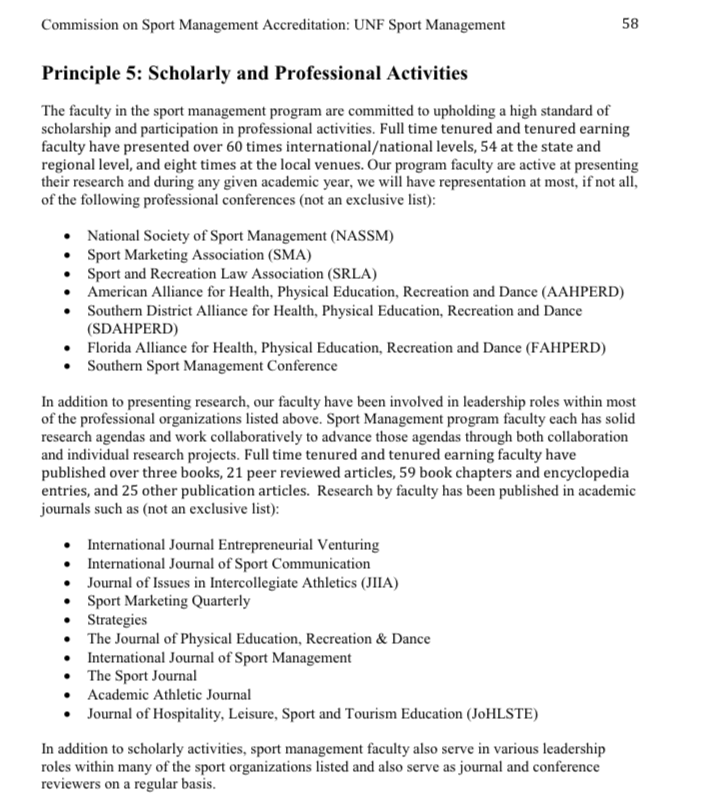 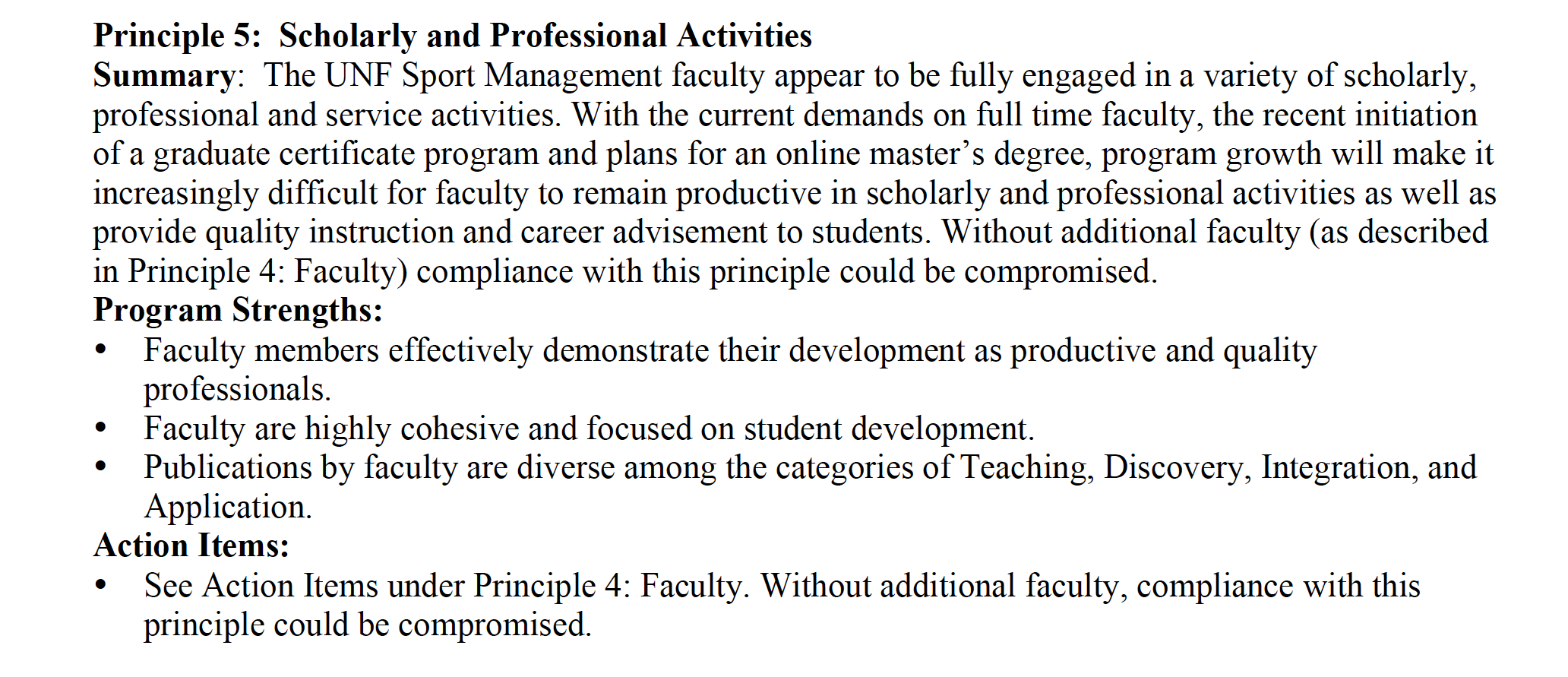 [Speaker Notes: This is from UNF report several years ago…

This is a table that used to be utilized

Should we use this as an example of what was used and walk through the opportunities and challenges of developing this…

From Post Site Visit Summary feedback from April 30, 2014]
Appropriate Involvement?
Not all institutions are built alike.

Not all faculty are built alike.
PD should expand well beyond the Scholarship of Discovery, into more of the Scholarships of Integration and Application.
PD Necessity
PD is necessary since Faculty wear multiple hats, operate in inter-disciplinary fields, and often do the job of many university individuals:
1. Teacher
2. Adviser
3. Administrator
4. Project Developer
5. Writing Instructor
6. Technologist
7. Event Producer
8. Fundraiser
9. Marketing “Overseer”
10. Club Sponsor
PD in the forms Scholarship of Integration and Scholarship of Application address more of these facets of the Faculty member. Hence varied PD is largely necessary to accomplish comprehensive Faculty Development.
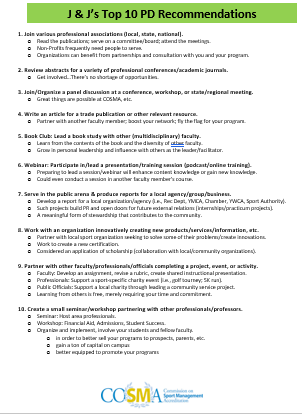 Networking & Mentorship
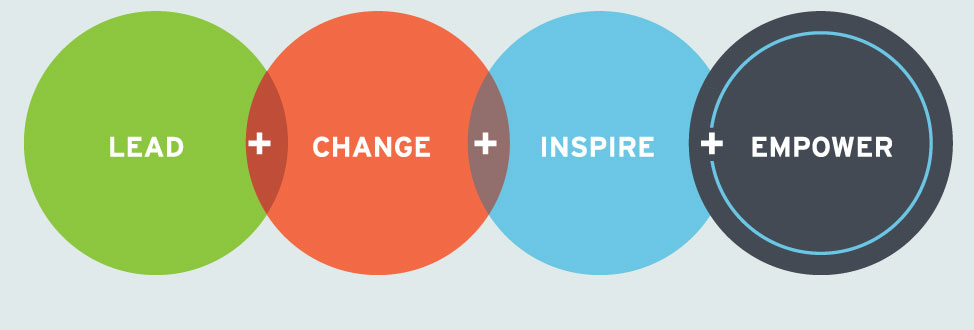 [Speaker Notes: Here we can identify ways in mentorship and networking can assist programs in engaging in meaningful scholarly and professional activities

We can introduce the importance of mentoring and networking…and the elaborate on the subsequent slides]
Networking
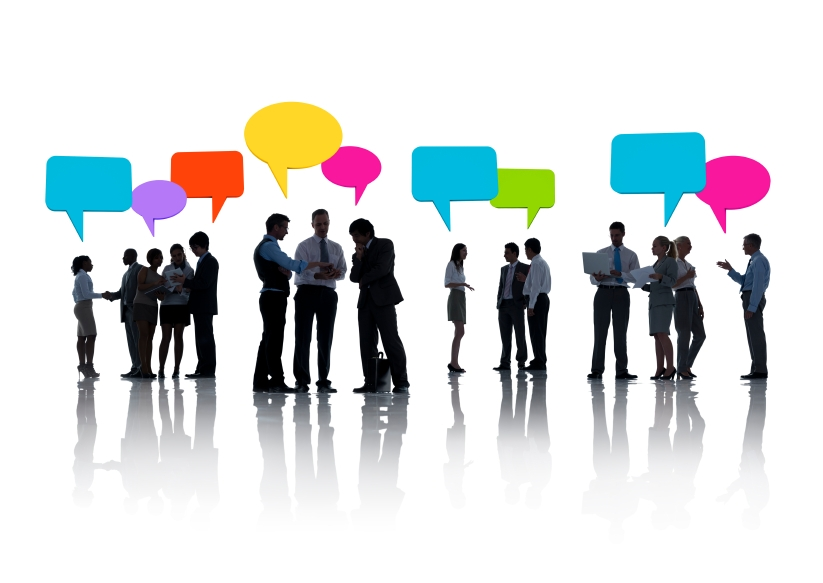 Find your tribe…
[Speaker Notes: Here  we can detail opportunities for networking, building and expanding a network, and the associated benefits

Finding your tribe: https://www.entrepreneur.com/article/340058]
Mentorship
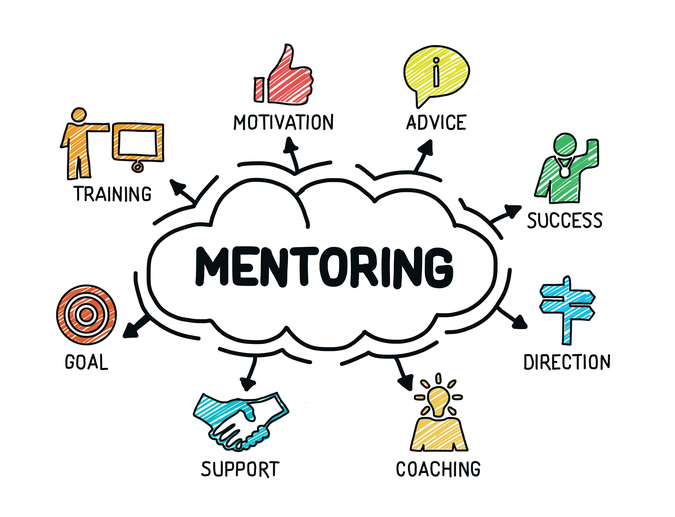 [Speaker Notes: I think the notion of mentorship is key to this discussion. There is a lot that we can do to explain the importance of mentoring, offer prospects for how to mentor and give success stories from mentoring relationships

Something to consider: https://hbr.org/2016/10/start-networking-with-people-outside-your-industry]
SUMMARY
COSMA Principle 5
Professional Development in Action
The importance of engagement
Many ways to be involved
Mentorship and Networking are key!
THANK YOU!
Email:
Jason.Lee@unf.edu
Jeff.Briggs@ngu.edu